عنوان مقاله
نويسنده اول
عنوان علمي، نام موسسه، آدرس پست الكترونيكي 
نويسنده دوم
عنوان علمي، نام موسسه، آدرس پست الكترونيكي 
نويسنده‌ سوم  
عنوان علمي، نام موسسه، آدرس پست الكترونيكي
ششمین همایش و نمایشگاه بین‎المللی آتش نشانی و ایمنی شهری
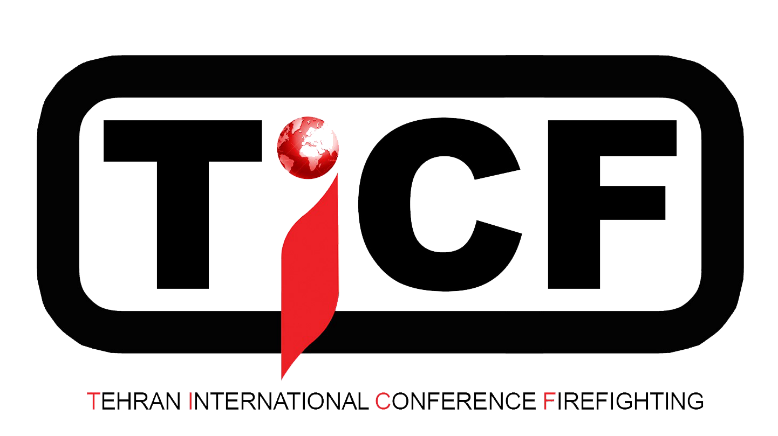 www.ticf.ir
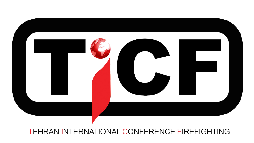 ششمین همایش و نمایشگاه بین‌المللی آتش نشانی و ایمنی شهری
2
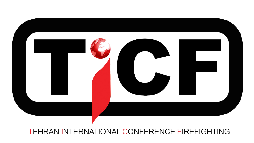 ششمین همایش و نمایشگاه بین‌المللی آتش نشانی و ایمنی شهری
3
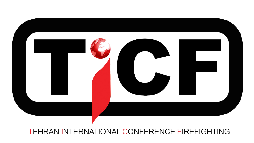 ششمین همایش و نمایشگاه بین‌المللی آتش نشانی و ایمنی شهری
4
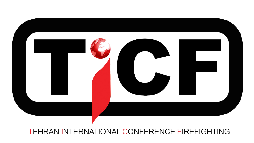 ششمین همایش و نمایشگاه بین‌المللی آتش نشانی و ایمنی شهری
5
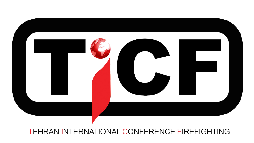 ششمین همایش و نمایشگاه بین‌المللی آتش نشانی و ایمنی شهری
6
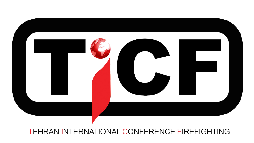 ششمین همایش و نمایشگاه بین‌المللی آتش نشانی و ایمنی شهری
7
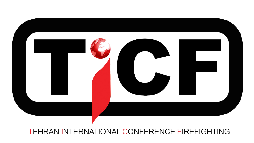 ششمین همایش و نمایشگاه بین‌المللی آتش نشانی و ایمنی شهری
8
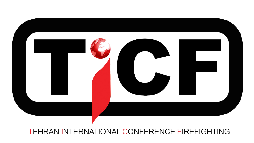 ششمین همایش و نمایشگاه بین‌المللی آتش نشانی و ایمنی شهری
9
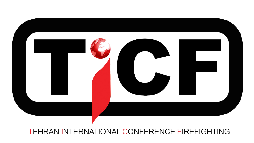 ششمین همایش و نمایشگاه بین‌المللی آتش نشانی و ایمنی شهری
10
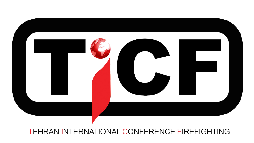 ششمین همایش و نمایشگاه بین‌المللی آتش نشانی و ایمنی شهری
11
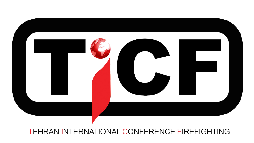 ششمین همایش و نمایشگاه بین‌المللی آتش نشانی و ایمنی شهری
12
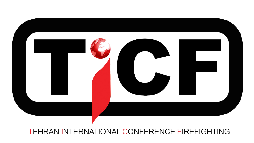 ششمین همایش و نمایشگاه بین‌المللی آتش نشانی و ایمنی شهری
13
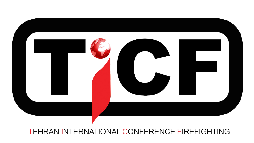 ششمین همایش و نمایشگاه بین‌المللی آتش نشانی و ایمنی شهری
14
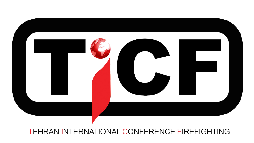 ششمین همایش و نمایشگاه بین‌المللی آتش نشانی و ایمنی شهری
15
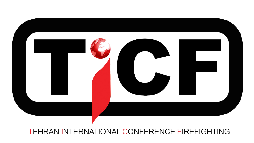 ششمین همایش و نمایشگاه بین‌المللی آتش نشانی و ایمنی شهری
16